Mathematics
Expanding Double Brackets
Mrs Buckmire
[Speaker Notes: Pen and paper and encourage to pause]
Try this
What’s the same and what’s different?
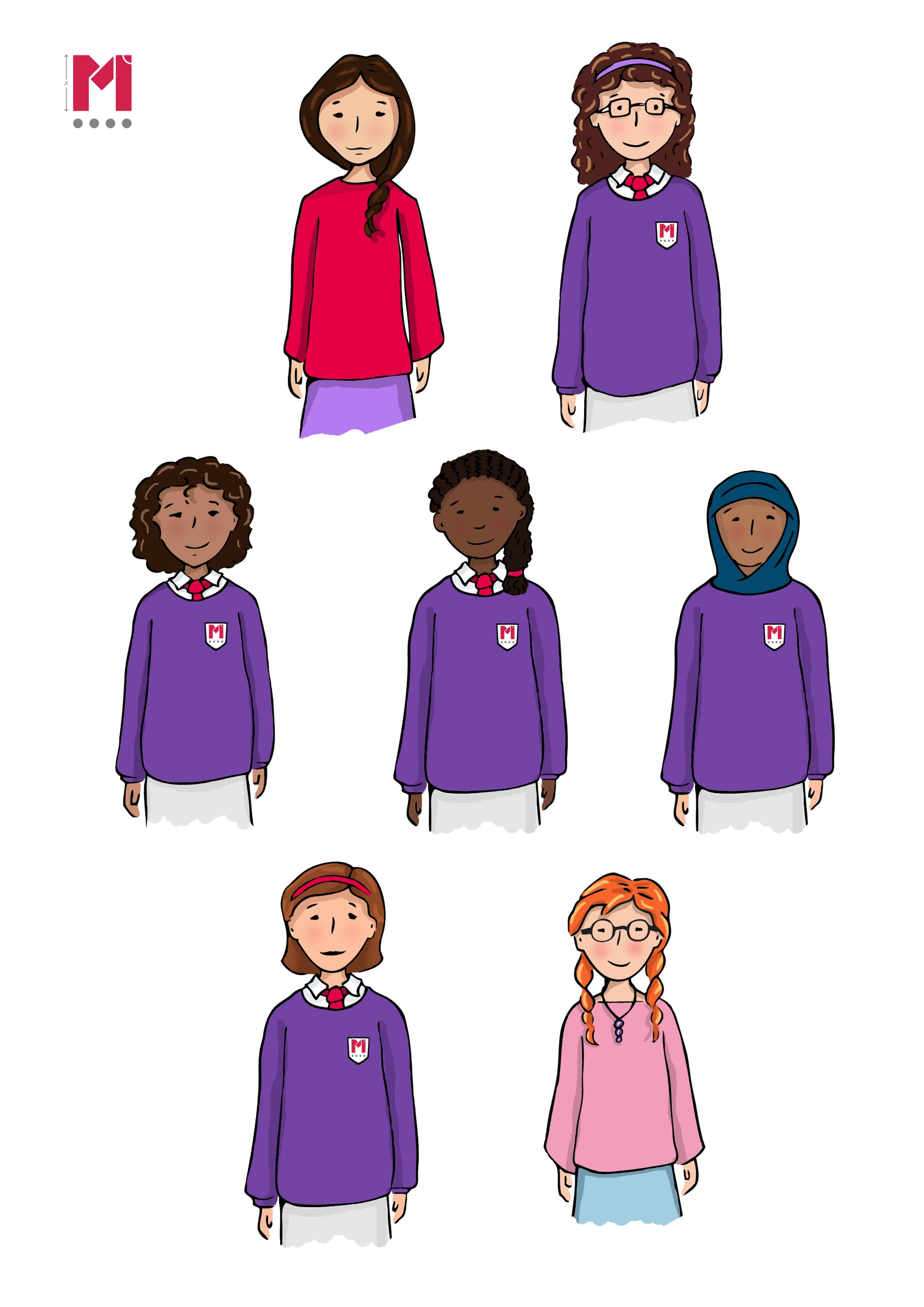 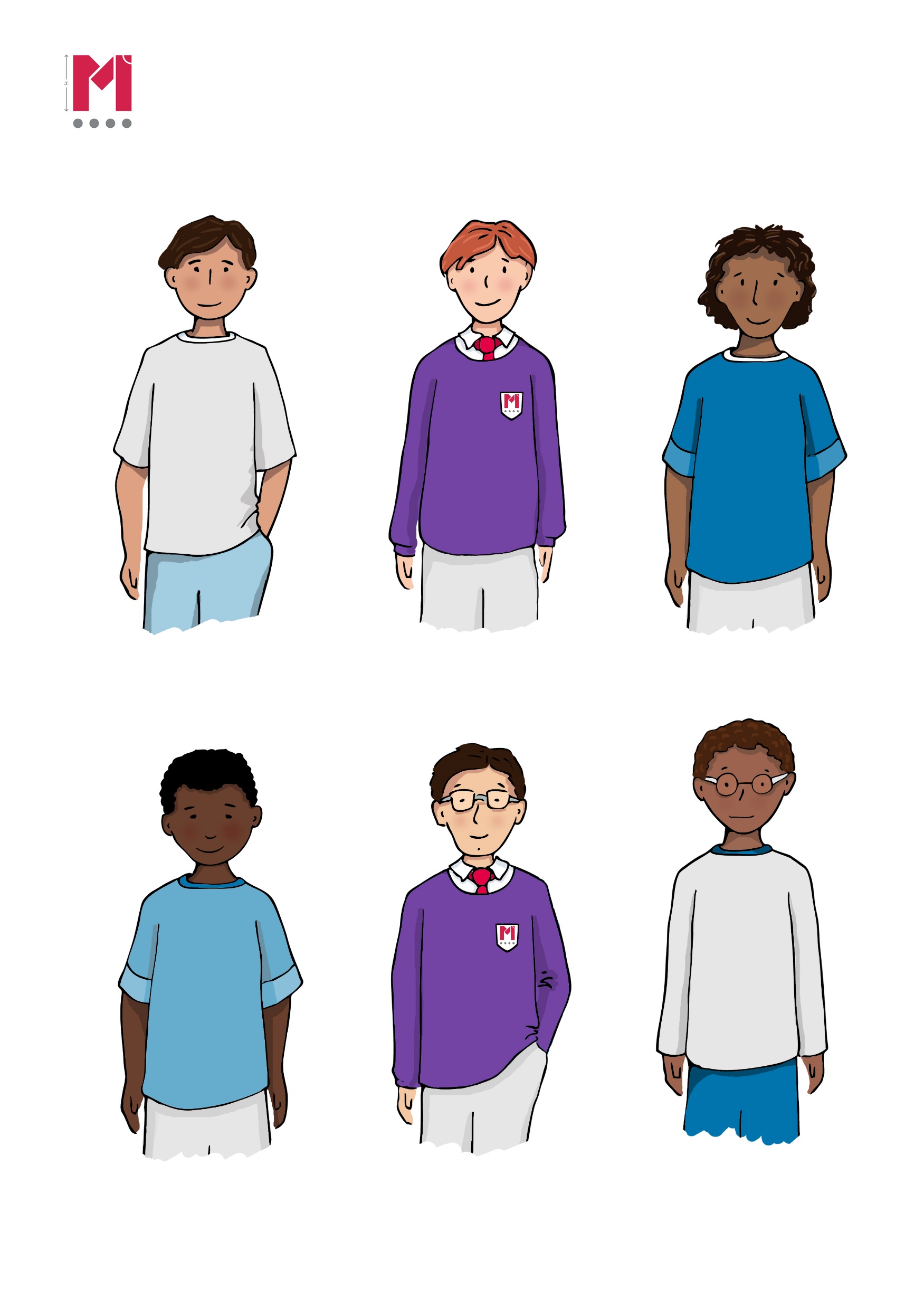 Independent task
Match the equivalent expressions.
Explore
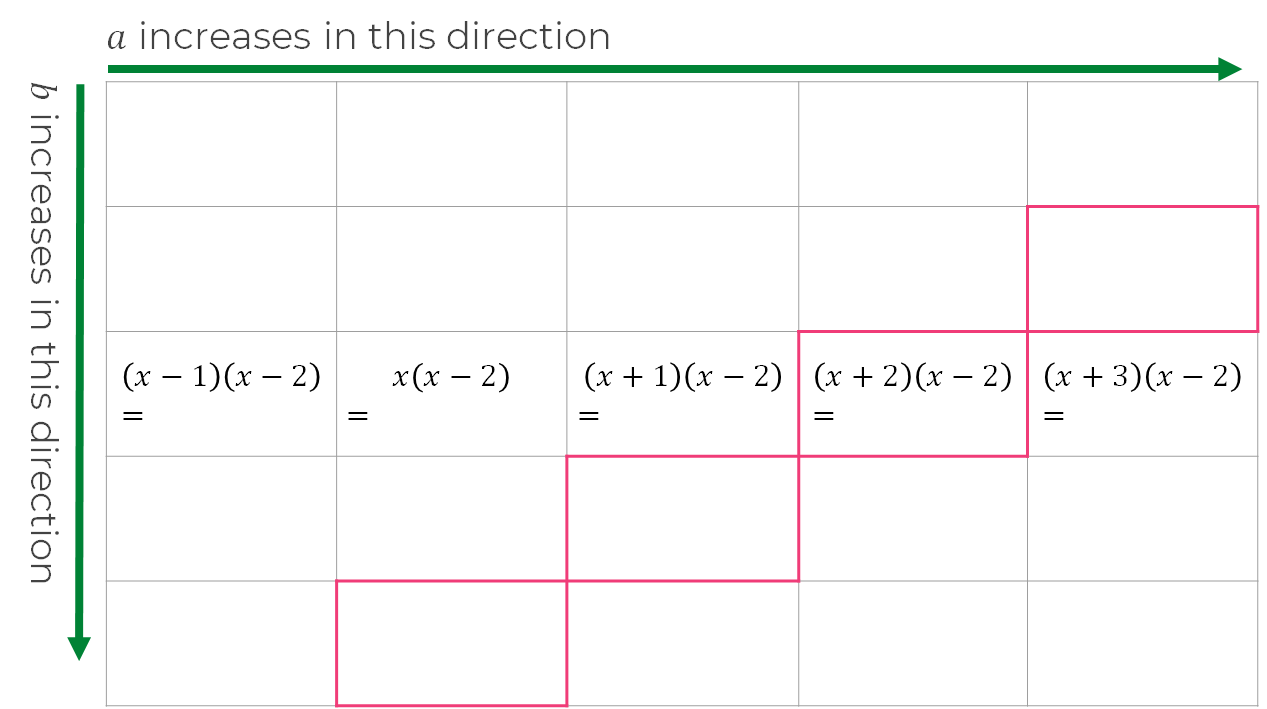 Fill out the rest of the grid and give the expanded form of each expression.

What do you notice about the highlighted cells? 

Can you create similar examples to those highlighted?
What do you notice about the highlighted cells? 
Can you create similar examples to those highlighted?
Explore
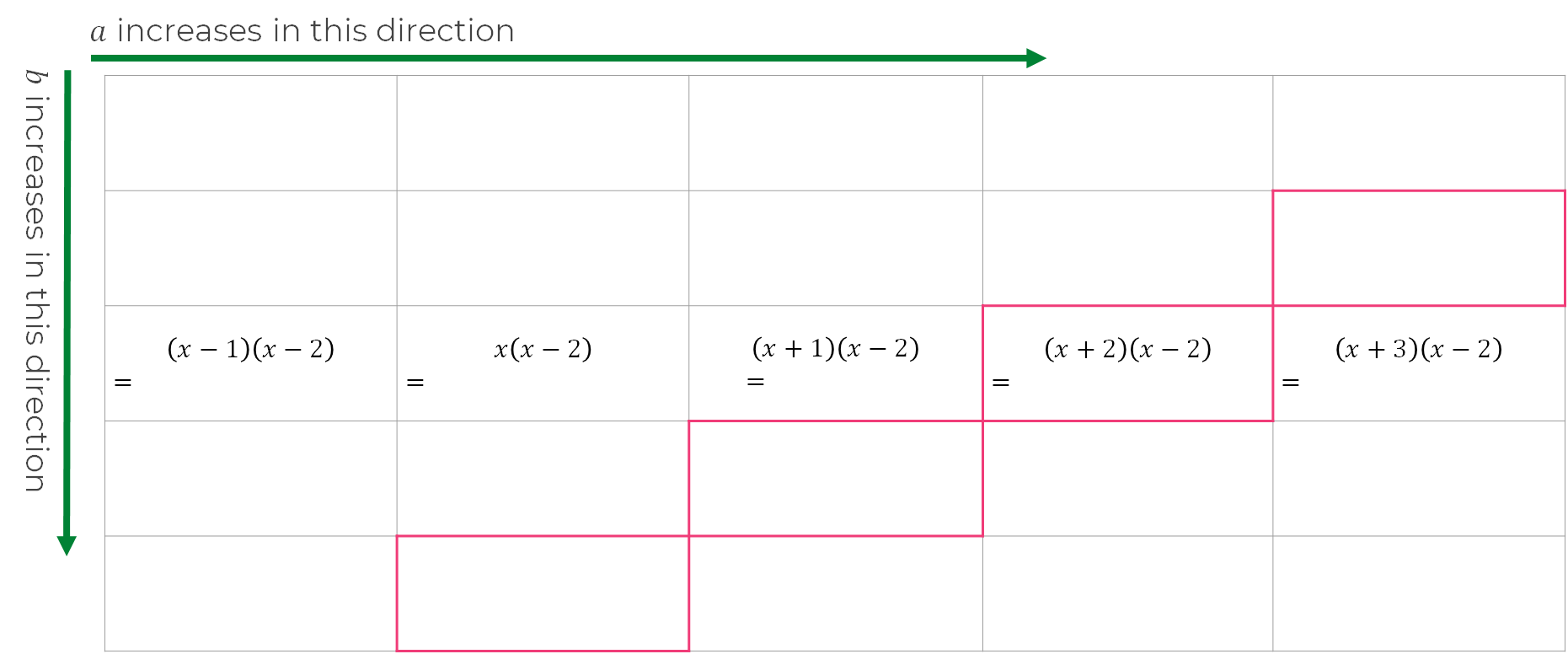